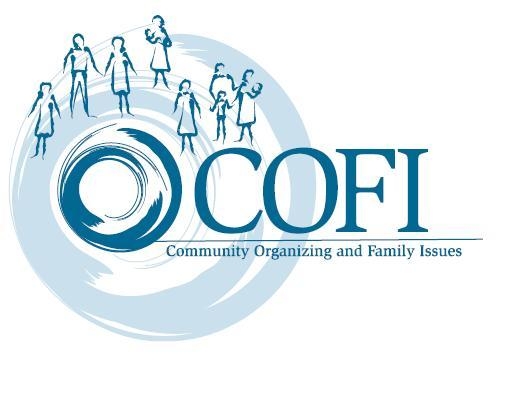 Community Organizing & Family Issues (COFI)

Chicago based non-profit; founded in 1995

Our mission is to strengthen the power and voice of low-income and working families at all levels of civic life – from local institutions to the city, state and federal levels


We have trained and supported more than 3,400 low-income parent leaders, mainly mothers and grandmothers of color, in our Family Focused Organizing Model
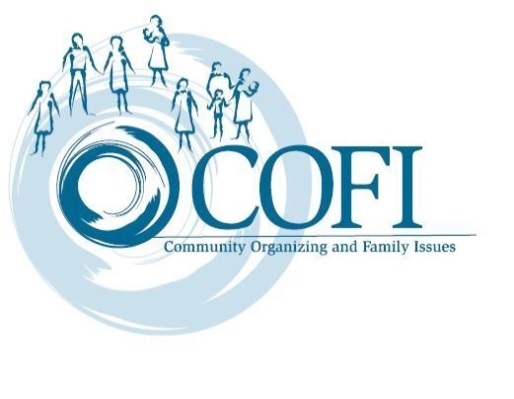 Started out of the recognition that many parents – in particular low-income mothers and grandmothers of color – weren’t part of public policy decisions that affect their families 

COFI believes:
Parents are natural leaders as experts on their families and their communities
Leadership starts from within
Day-to-day struggles are often rooted in public policy, systems or practices
Collective leadership
Collaboration and partnership
COFI’s Family Focused Organizing Model
PHASE 1: SELF, FAMILY & TEAM

Orientation and 6 wksps (2 hrs each)
Team Building Process (3-6 months)
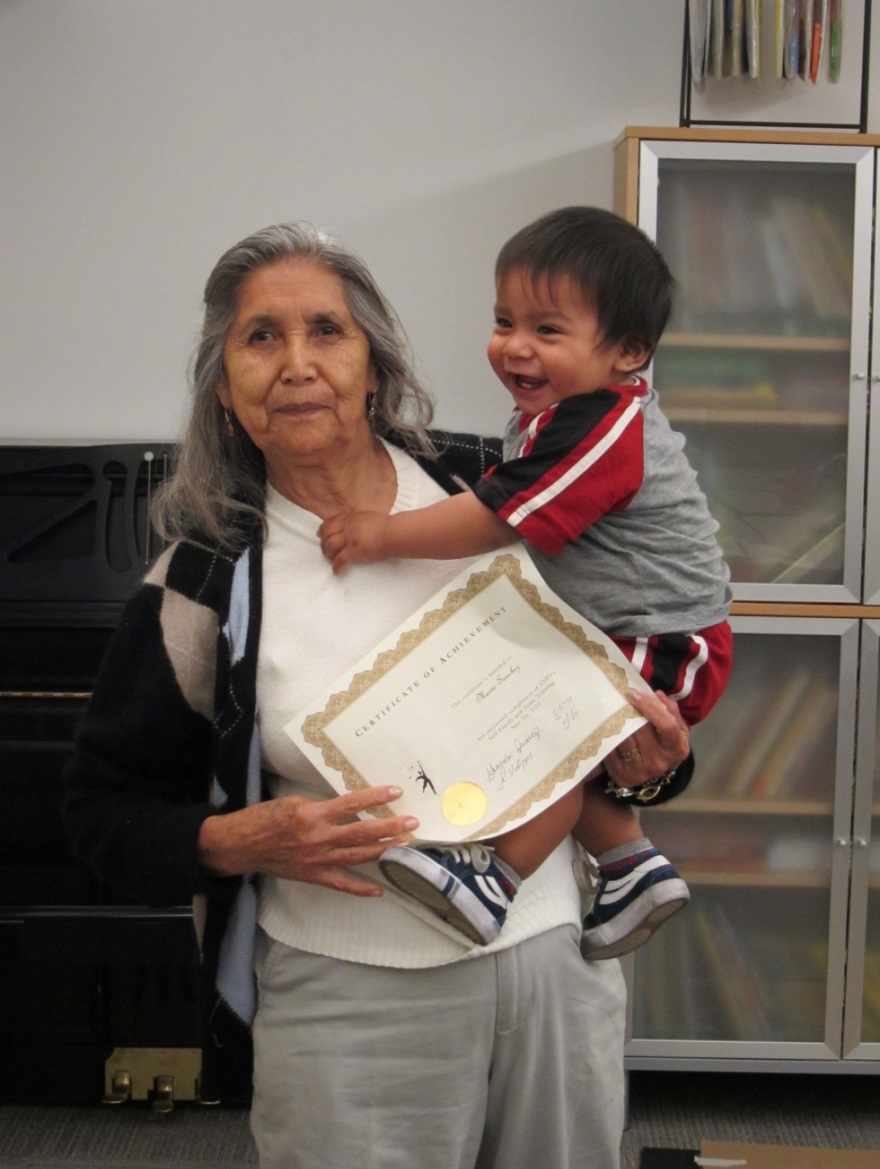 PHASE 2: COMMUNITY OUTREACH        
& ACTION
5 workshops (2 hrs each)
Outreach and Action (6-9 months)
PHASE 3: POLICY & SYSTEMS CHANGE                                                     Building a Parent Policy 
Leadership Structure; 
Ex: POWER-PAC, Parents Peer Trainers
COFI’s Parent Engagement work with Early Childhood Collaborations
Aurora 
Austin – Chicago
East St. Louis
Elgin
Englewood – Chicago
Evanston
Pilsen and Little Village – Chicago
West Chicago
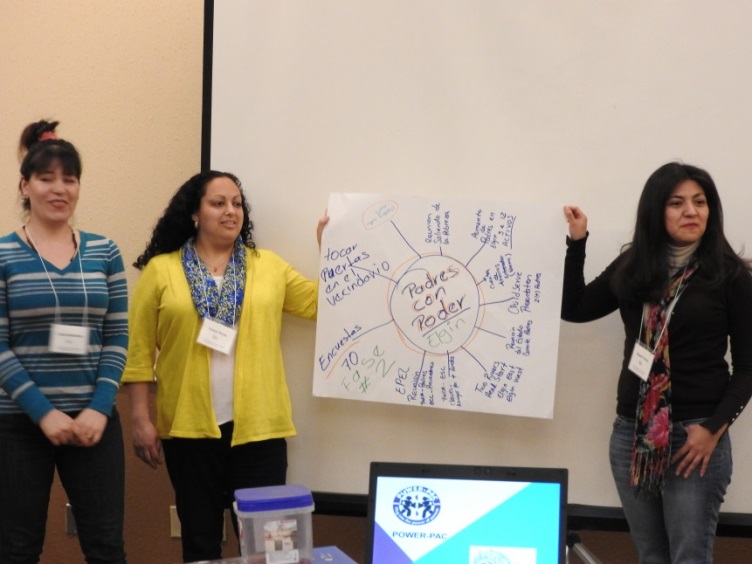 Parents at collaboration tables
    Parent-led efforts – Ambassador programs
        Parents shaping policy
Parent Engagement Practices
Relationships - Develop relationships and trust with parents

Support - Provide parents with logistical support – childcare, refreshments, convenient meeting times, full translation, welcoming atmosphere and transportation

Decision-making role - Include parents in planning from beginning and incorporate their input 

Parents leading/teaching other parents
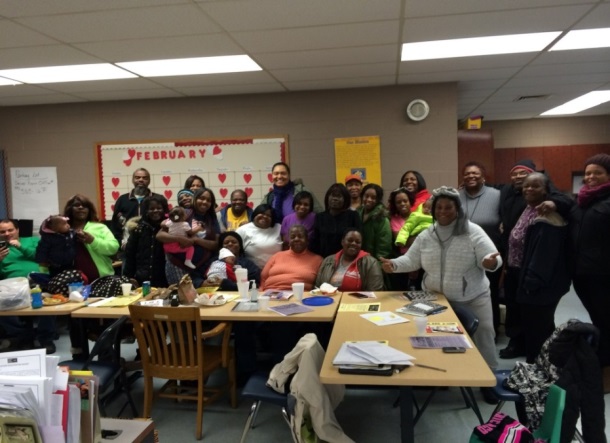 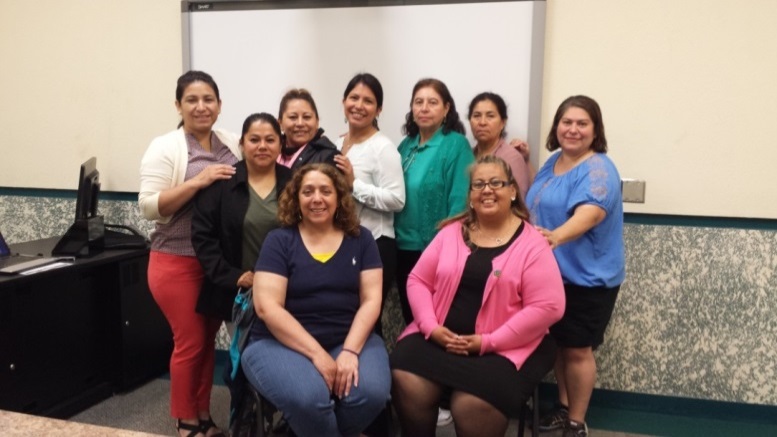 Nohemi Perez – Parent Leader
Community Organizing &              Family Issues (COFI)
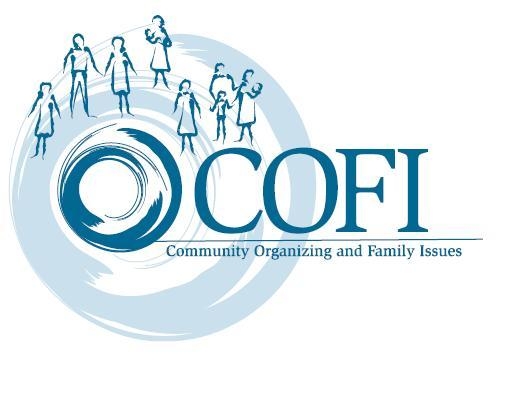 1436 W. Randolph, 4th FL
Chicago, IL 60607
(312) 226-5141
www.cofionline.org
cofi@cofionline.org